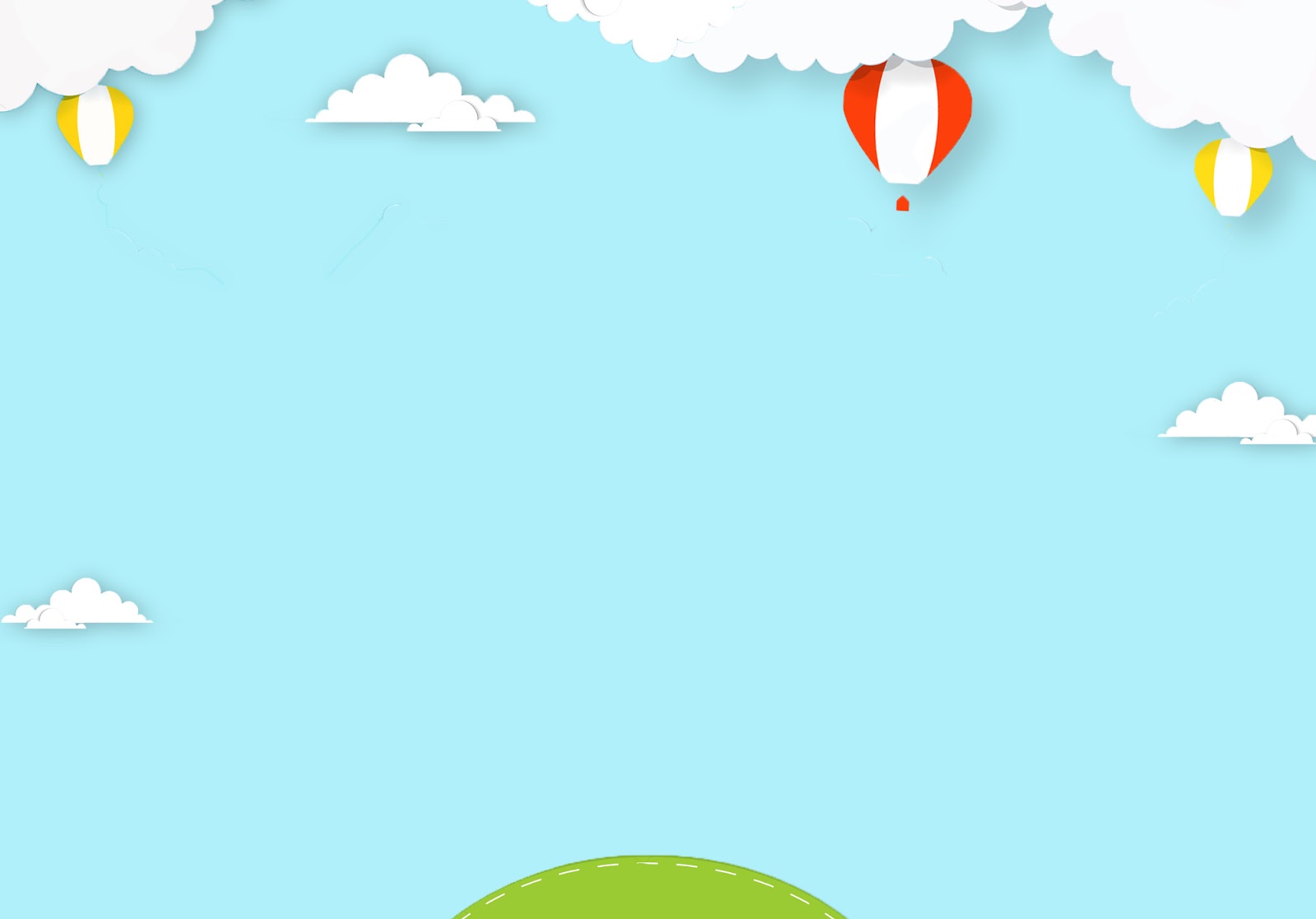 UBND QUẬN LONG BIÊN
TRƯỜNG MẦM NON HOA SỮA
LĨNH VỰC PHÁT TRIỂN NGÔN NGỮ
LÀM QUEN VĂN HỌC
Thơ : Bàn chân của bé 
Lứa tuổi : Nhà Trẻ D1 ( 24-36 tháng)
NĂM HỌC: 2023-2024
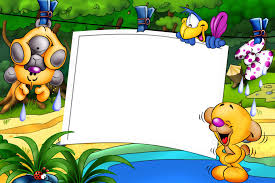 1.Ổn định tổ chức
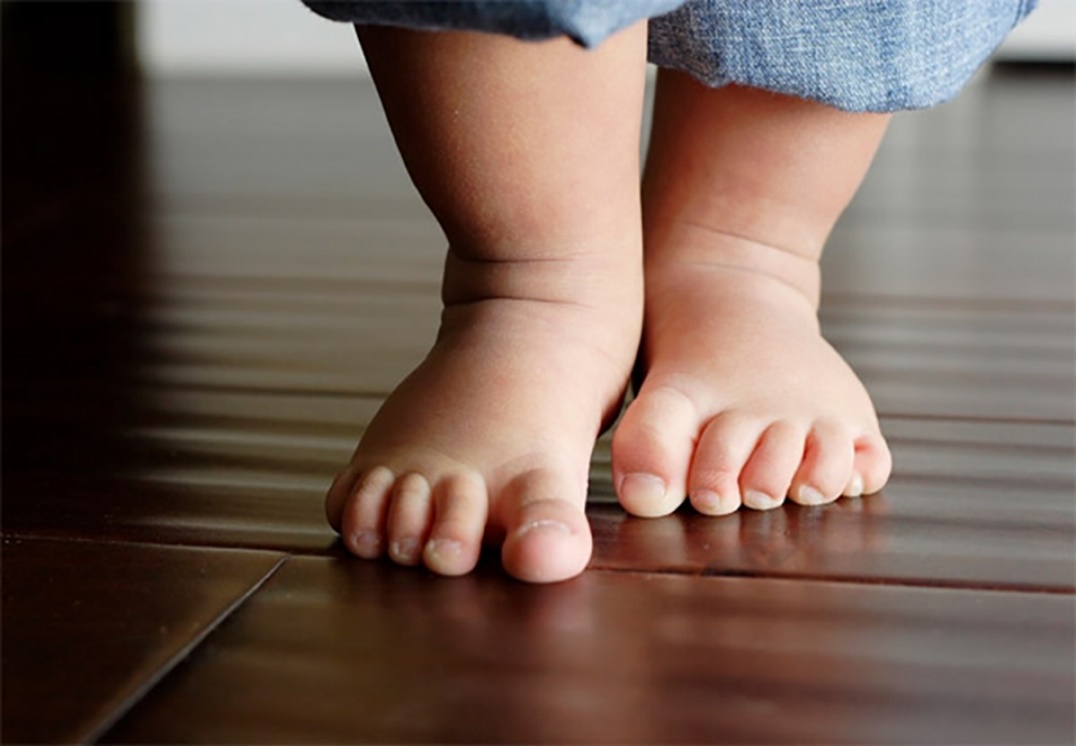 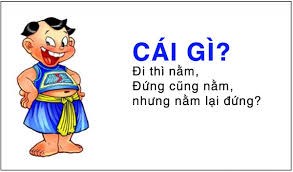 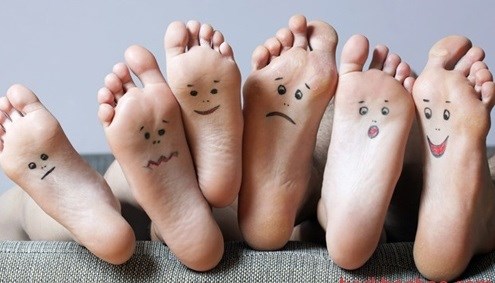 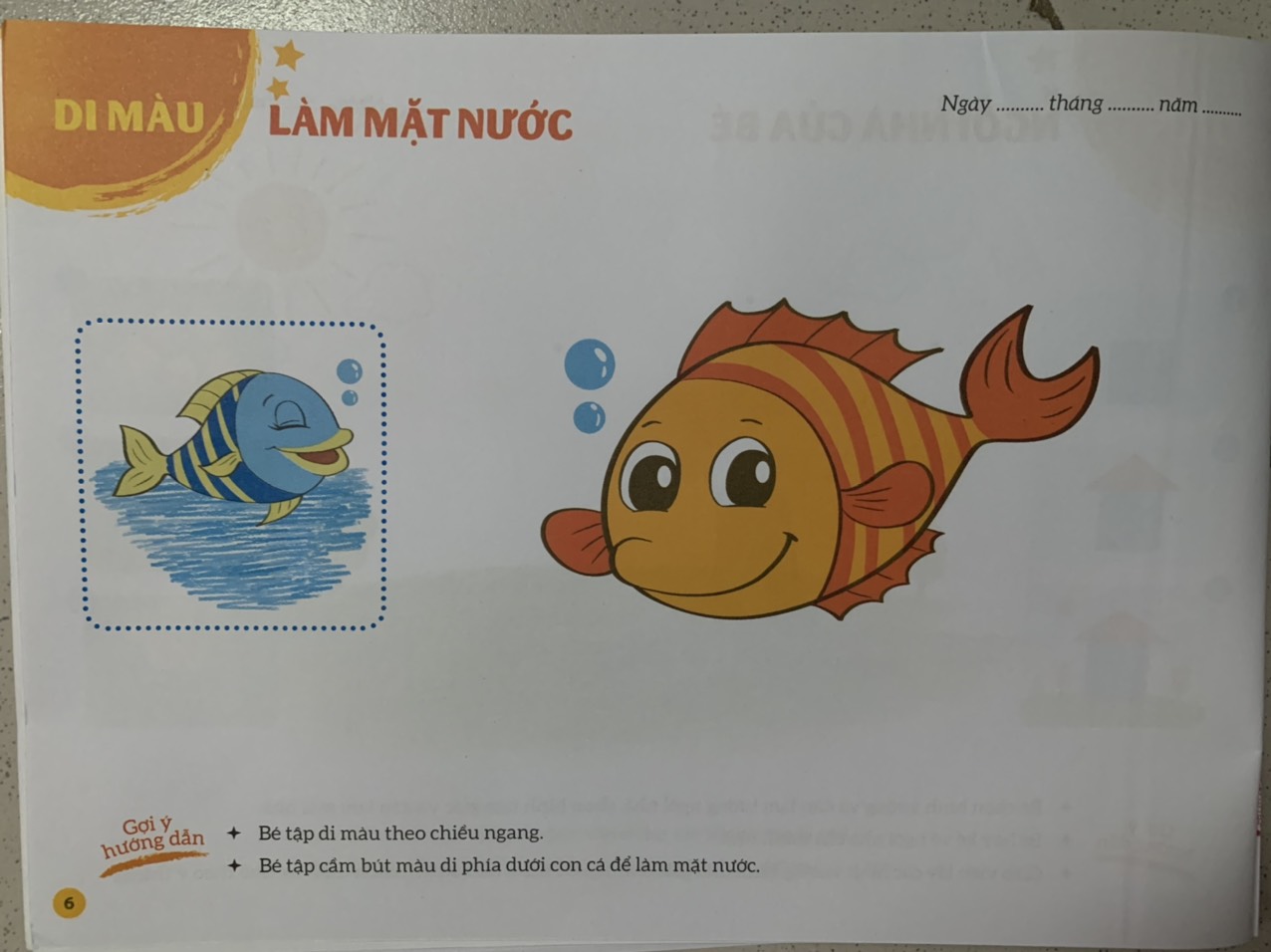 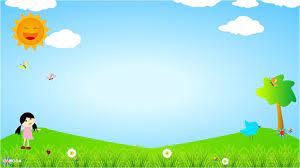 Cô giáo đọc gợi ý hướng dẫn của bài học
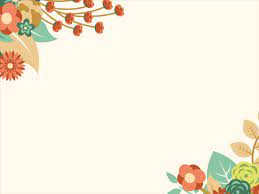 Cô hướng dẫn trẻ
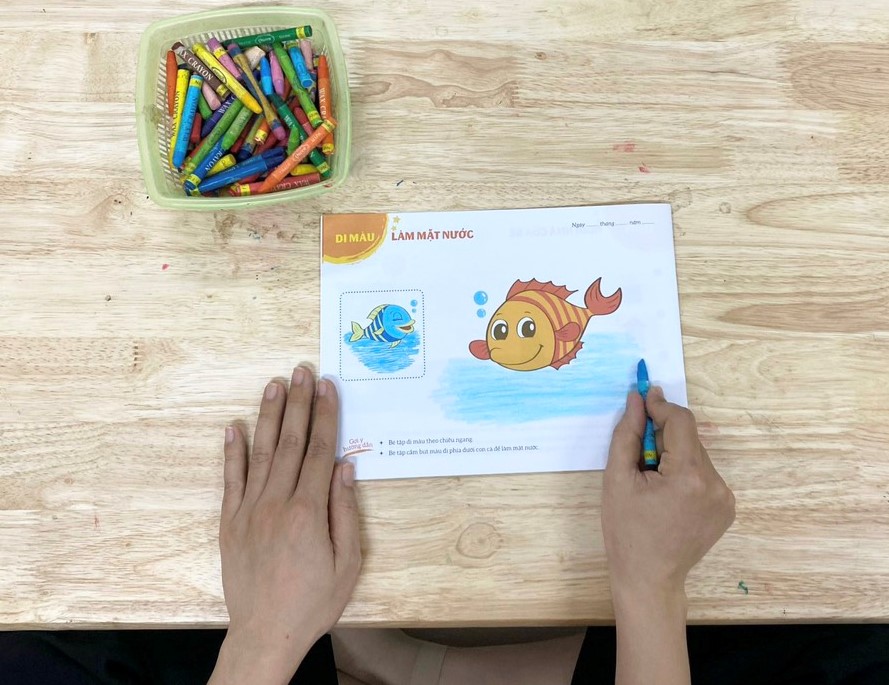 Khi tô màu cô cầm bút  tay phải , cầm bằng 3 ngon tay 
Tay trái cô tì nhẹ lên mét vở để giữ
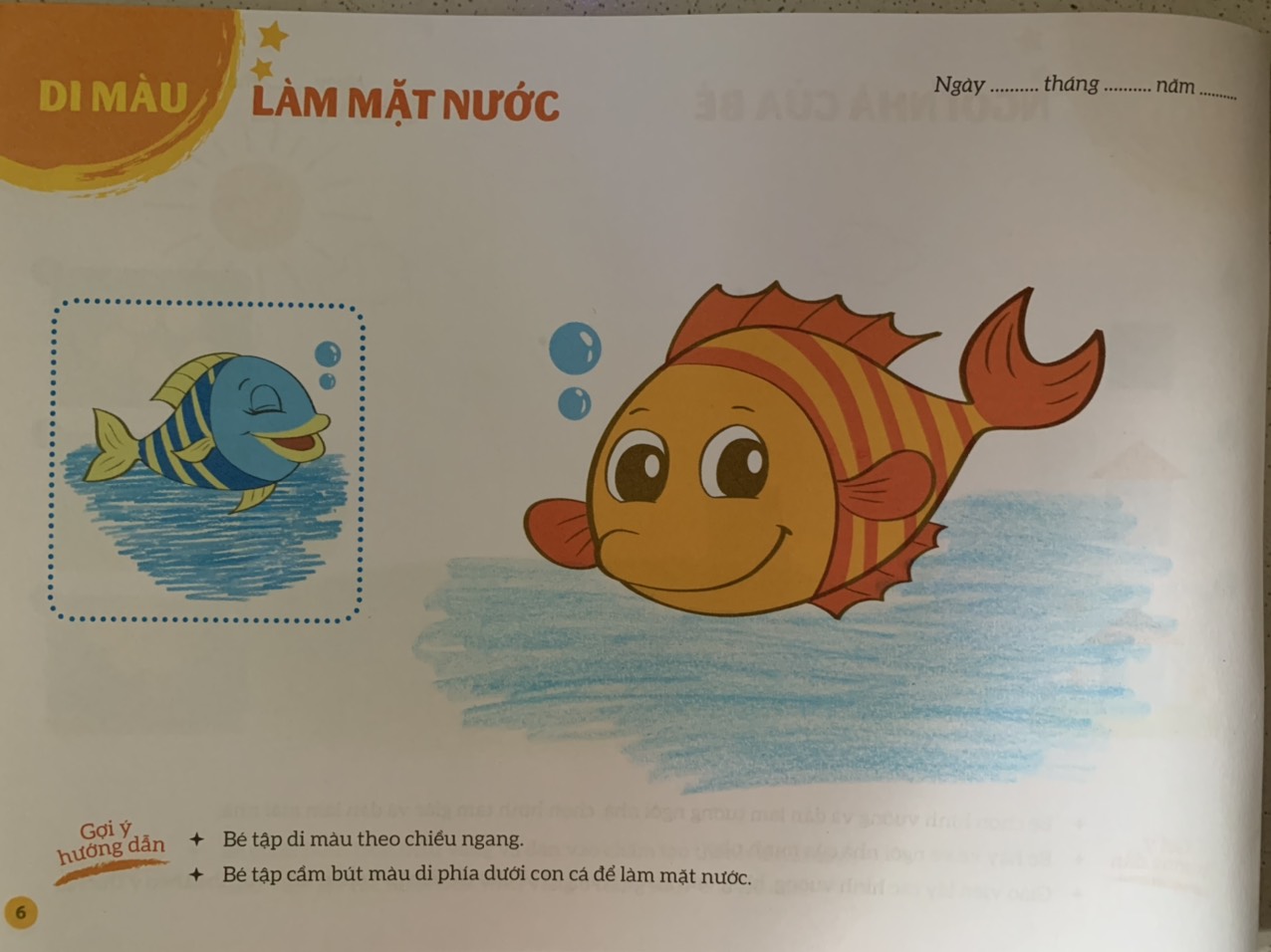 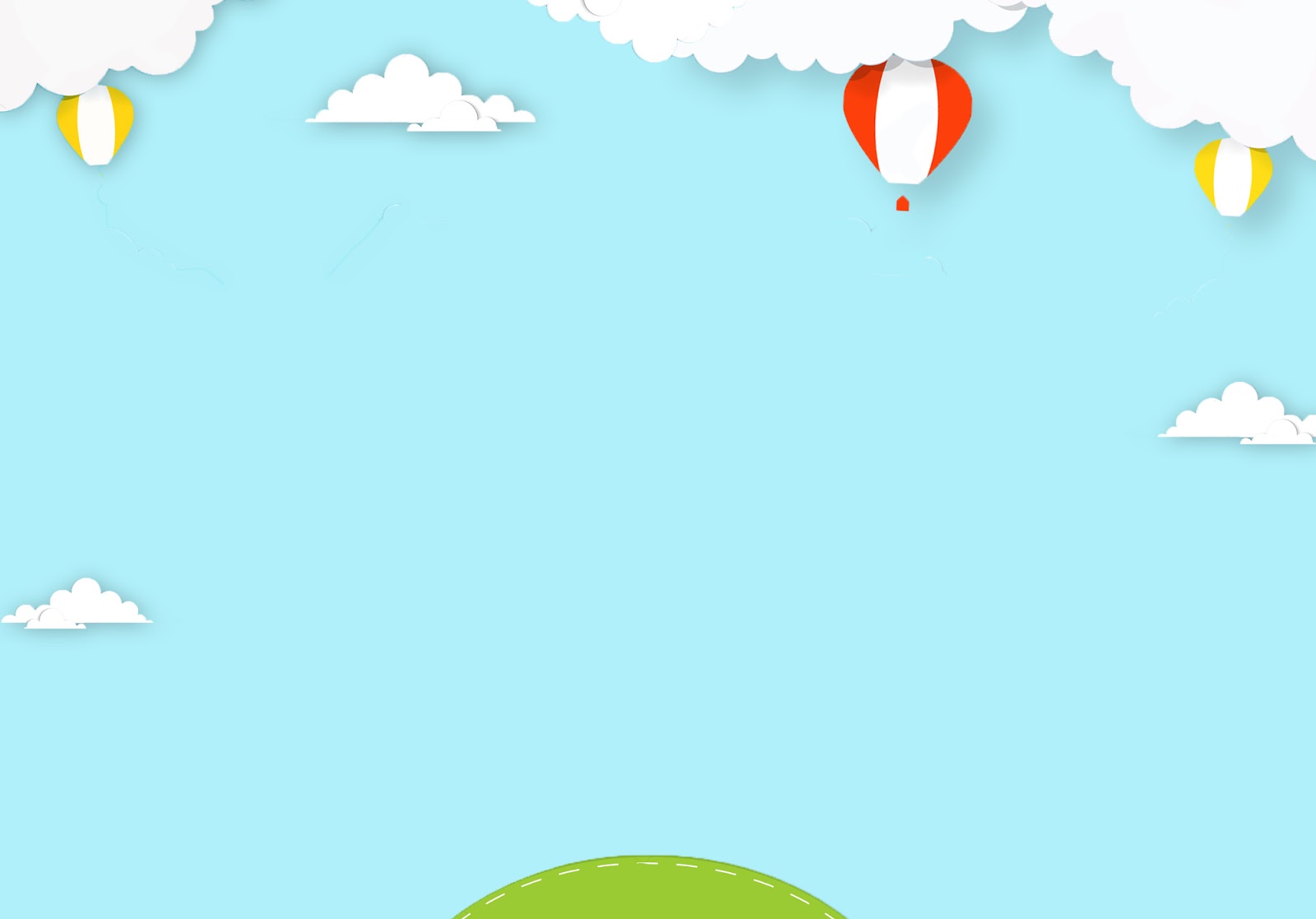 HOẠT ĐỘNG TRẺ
TRẺ THỰC HIỆN
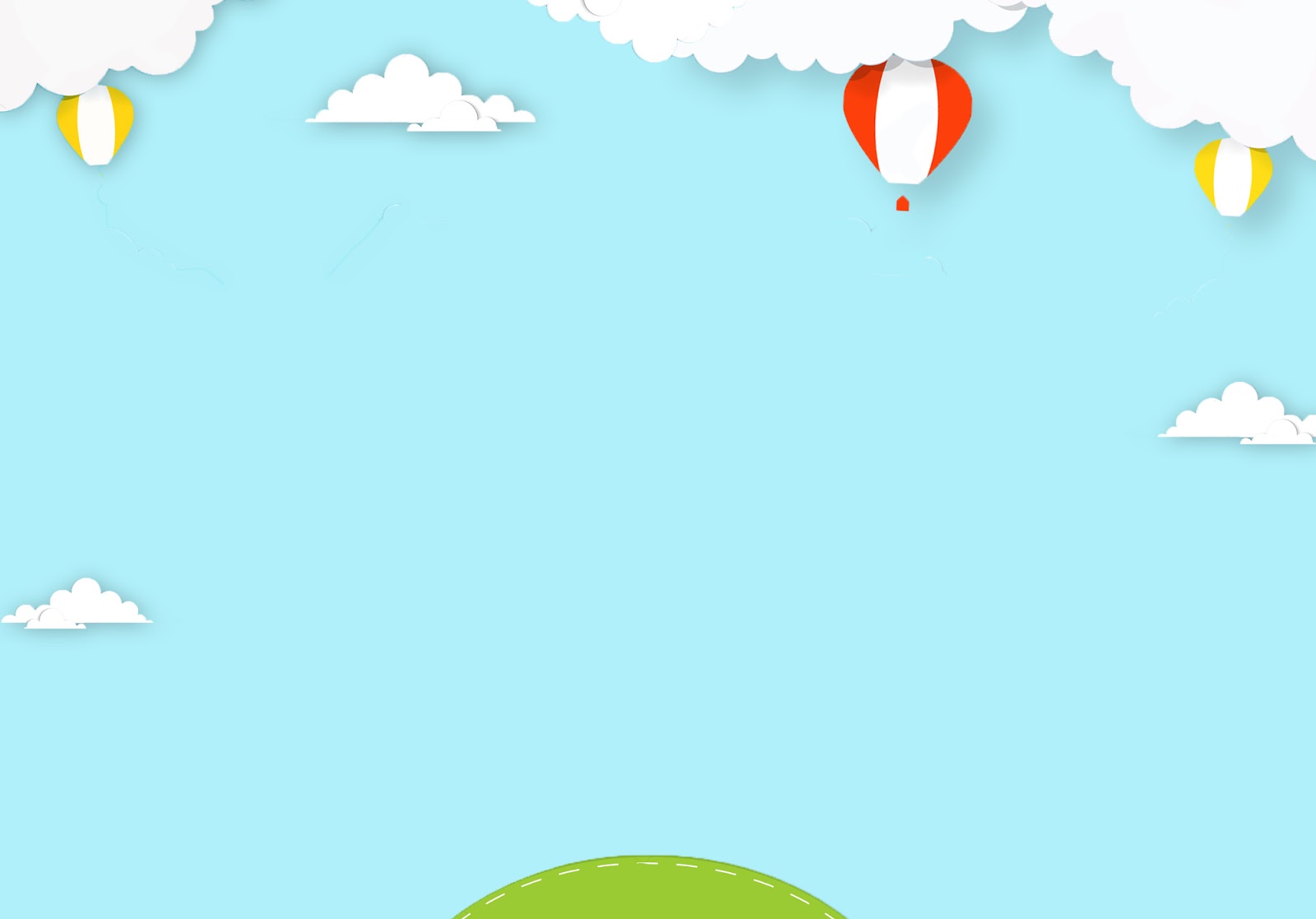 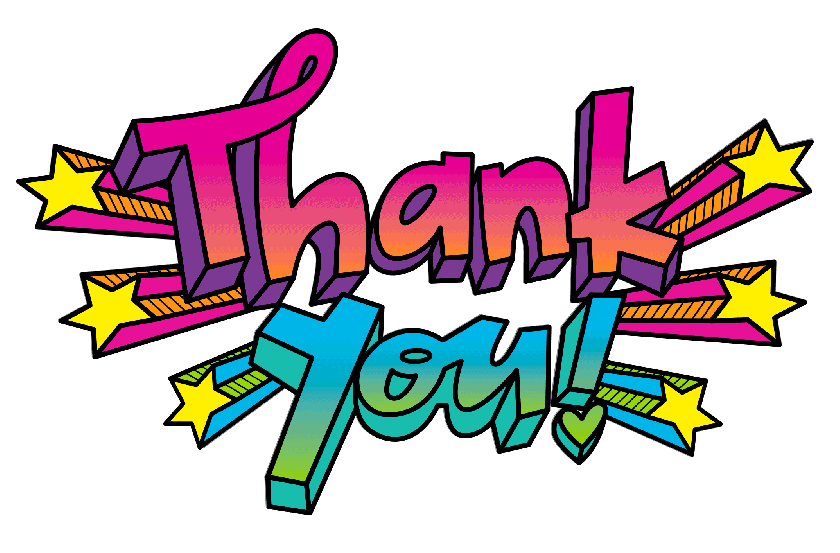